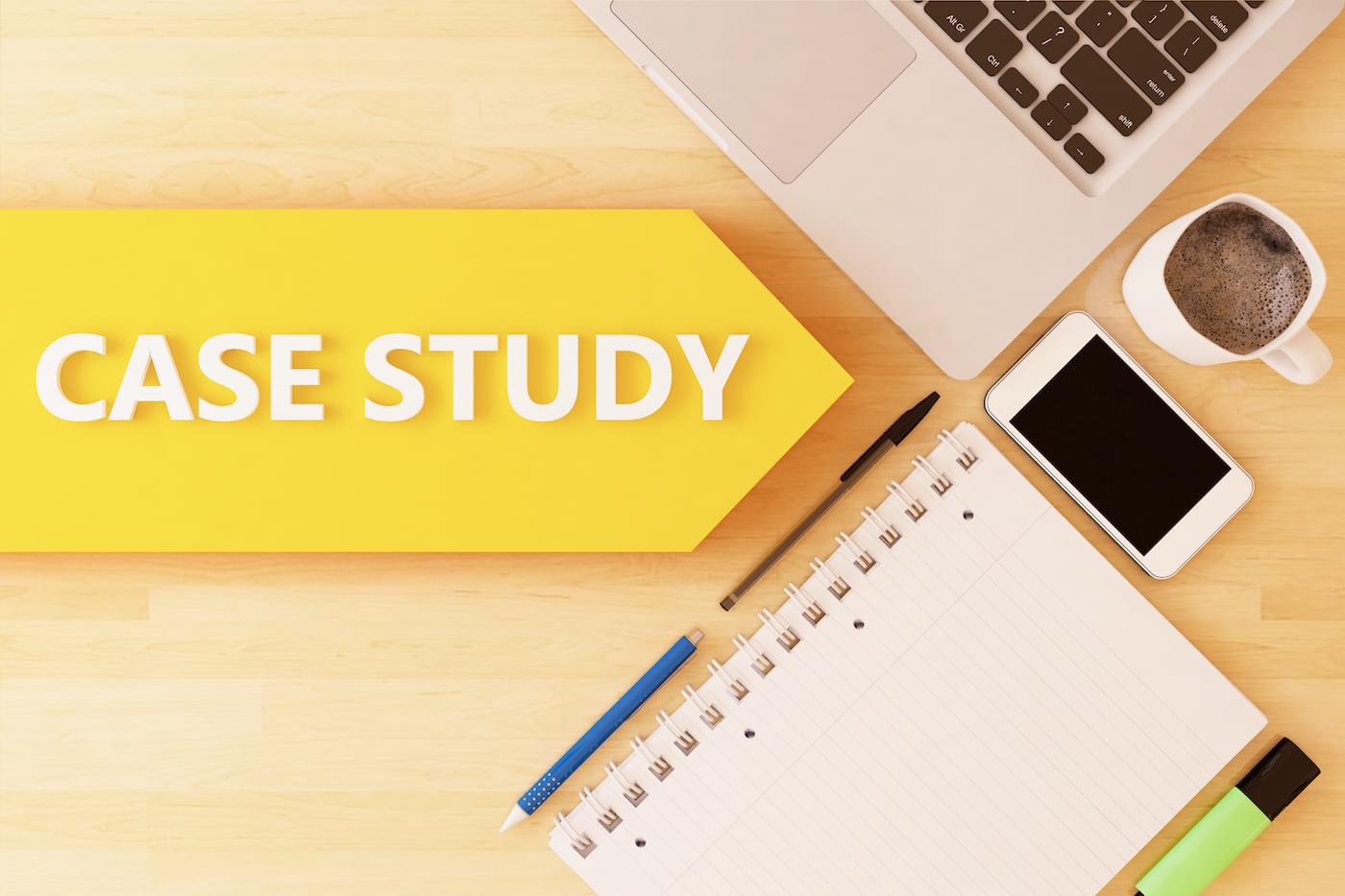 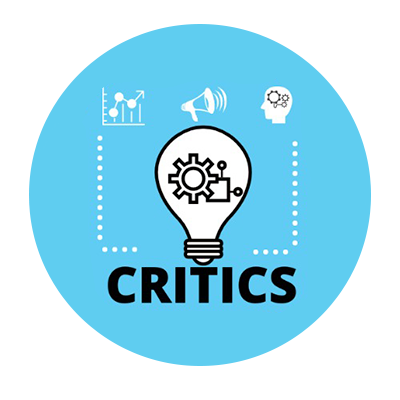 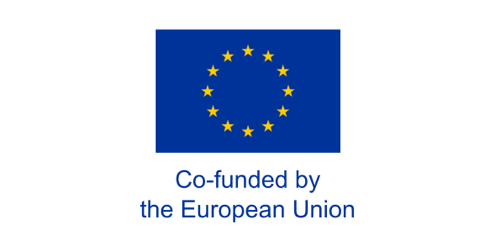 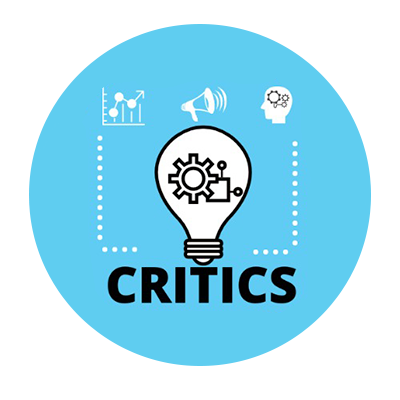 Μελέτες Περίπτωσης / Κριτικά Σκεπτόμενοι
2η Μέθοδος :

Ορισμός:
ΜΕΛΕΤΗ ΠΕΡΙΠΤΩΣΗΣ
Τι είναι η Μελέτη Περίπτωσης;
• Μελέτη περίπτωσης: μελέτη περίπτωσης, ανάλυση περίπτωσης ή μελέτη πρακτικής εφαρμογής
• Η μέθοδος Case Study είναι μια σύγχρονη μέθοδος διδασκαλίας των εννοιών των αντικειμένων που έχουν άμεση πρακτική εφαρμογή
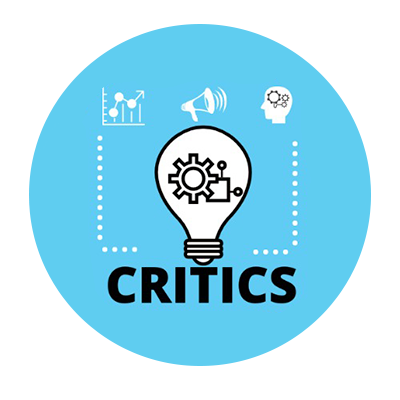 Μελέτες Περίπτωσης / Κριτικά Σκεπτόμενοι
3η Μέθοδος :
Το Πανεπιστήμιο του Χάρβαρντ ήταν το πρώτο που εφάρμοσε αυτή τη μέθοδο διδασκαλίας τη δεκαετία του 1920
• Διαφοροποίηση σε Μελέτες Περιπτώσεων
Μικρό Vs. Μεγάλο
Πραγματικά Vs. Φανταστικά παραδείγματα
Αντικείμενο ανάλυσης: Άτομο Vs. Ομάδες ανθρώπων


«Αυτό κάνει η μέθοδος περίπτωσης—βάζει τους μαθητές κατευθείαν στο παιχνίδι και διασφαλίζει ότι αποκτούν όχι μόνο δεξιότητες και αφηρημένες γνώσεις, αλλά και μια σταθερή κατανόηση του έξω κόσμου». (Yannis Normand 2017)
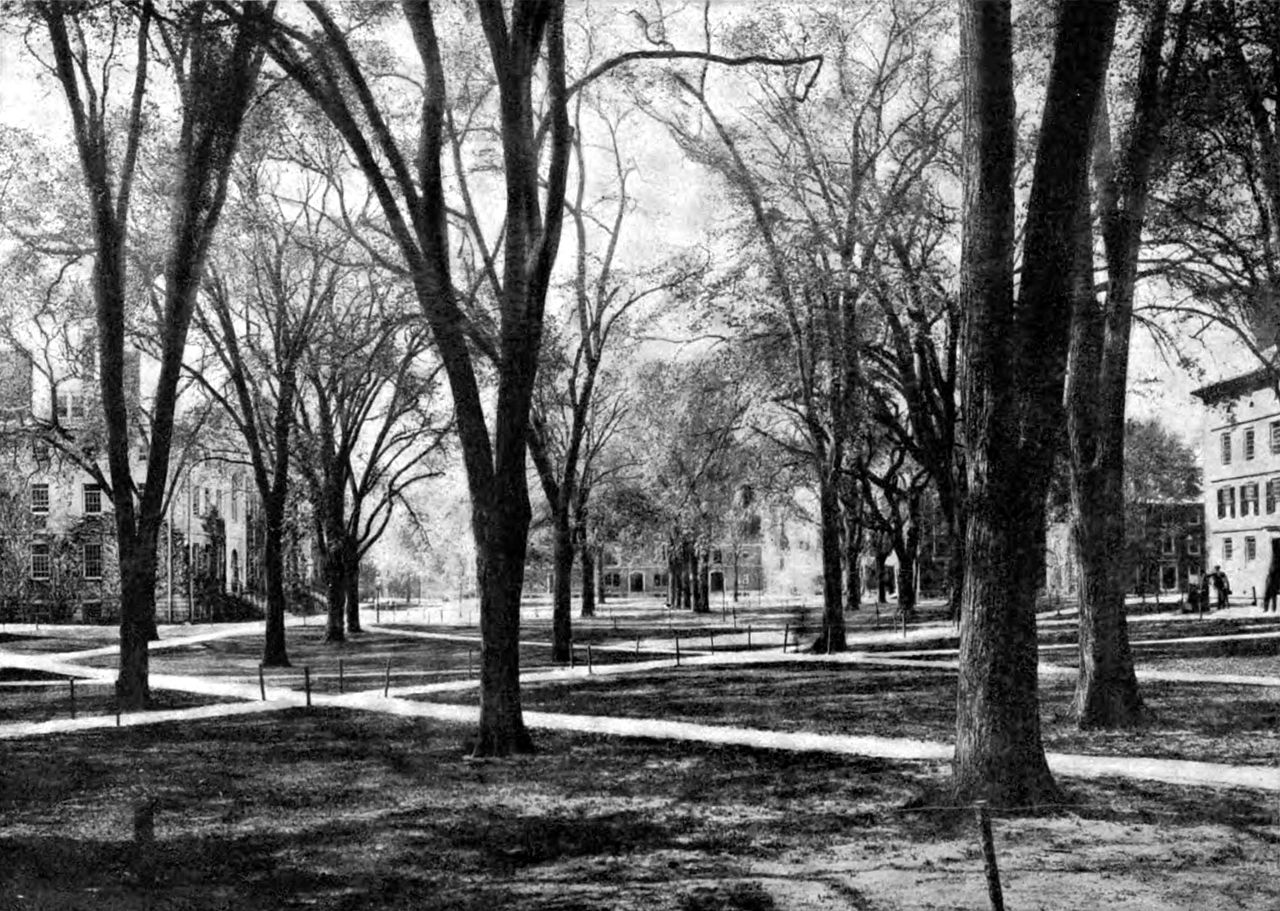 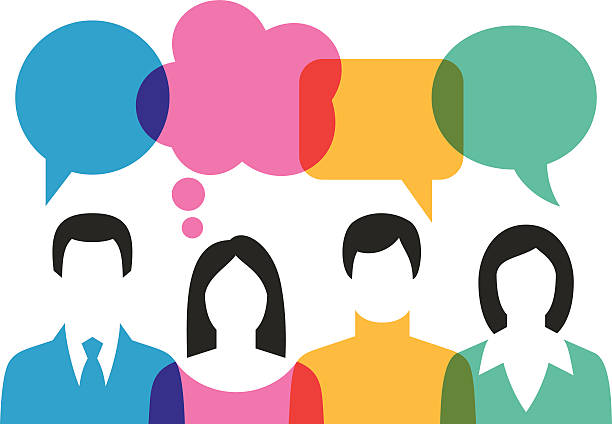 Ευχαριστώ